Steps to Nationhood
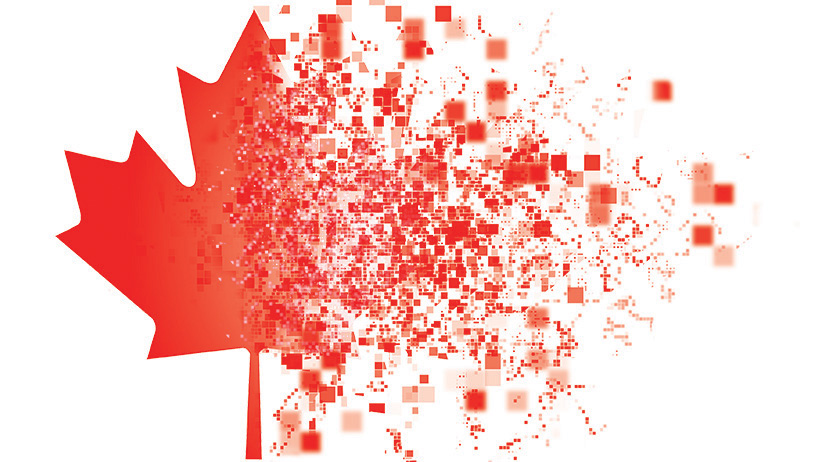 The Balfour Declaration
It was a proclamation made during the Imperial Conference of 1926.
 Lord Balfour was the chair of the Conference.
 Balfour was a British cabinet minister and former Prime Minister.
What did the Balfour Declaration Proclaim?
It declared that Britain and the Dominions of Canada, South Africa, Australia, New Zealand, and the Irish Free State were:
 “Autonomous communities within the British Empire”
 “Equal in status”
 “In no way subordinate one to another in any aspect of their domestic or external affairs”
 “United by their common allegiance to the Crown”
 “Freely associated as members of the British Commonwealth of Nations”
The Significance of the Balfour Declaration
It was a formal way of stating that Canada and the Dominions were equal to Britain.
 It led to the creation of many Canadian embassies around the world.
 They became symbols of Canada’s independence.
 It led to the Statute of Westminster.
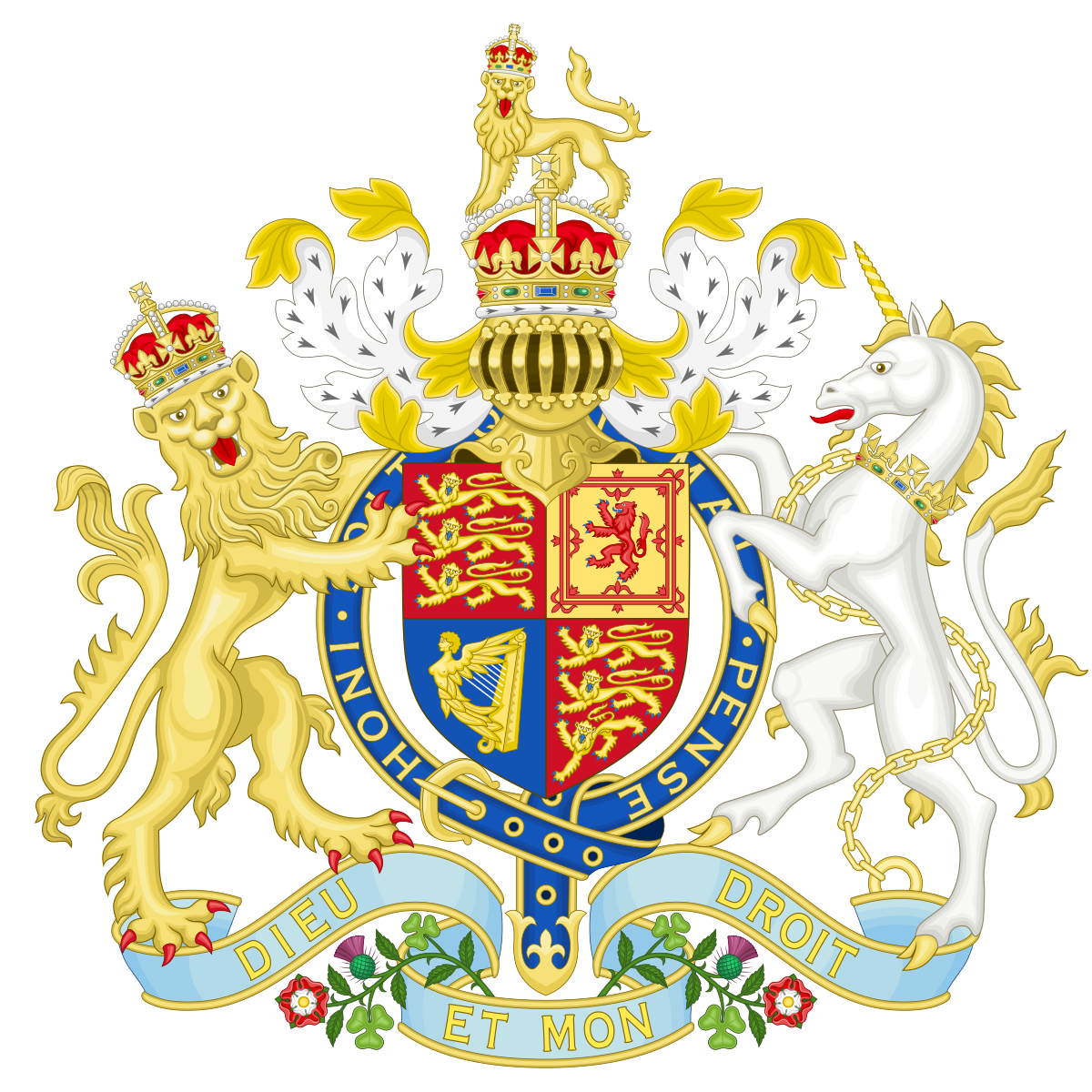 The Statute of Westminster
It was a British law that was ratified on December 11th, 1931.
 The Act “prohibited the British Parliament from declaring any law passed by the Canadian Parliament as being ultra vires, or unconstitutional, except for laws amending the British North America Act.
It was a major step towards Canada becoming independent of Britain.
Why was there a restrictive clause in the Statute?
“Full legal autonomy [would] imply that the BNA Act of 1867 and the British acts amending it – as well as the power to amend these acts – would become Canadian laws.”
“Such a prospect was a source of concern for Canada, a federation in which jurisdictions are shared.”
 Canada was not prepared to sort out the legal ramifications of full autonomy.